Normas Nacionales Para la Educación Preescolar
1. Fomentar los hábitos básicos para la vida cotidiana y las actitudes necesarias para llevar una vida sana, segura y feliz y para sentar los fundamentos de mentes y cuerpos íntegros.



2. Fomentar el afecto y la confianza hacia los demás y cultivar actitudes de autonomía y de cooperación y para despertar la moralidad
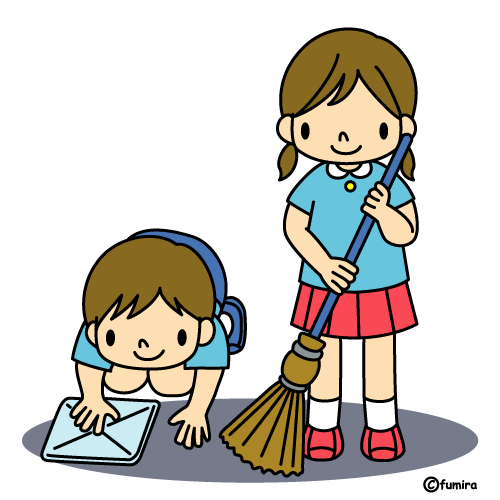 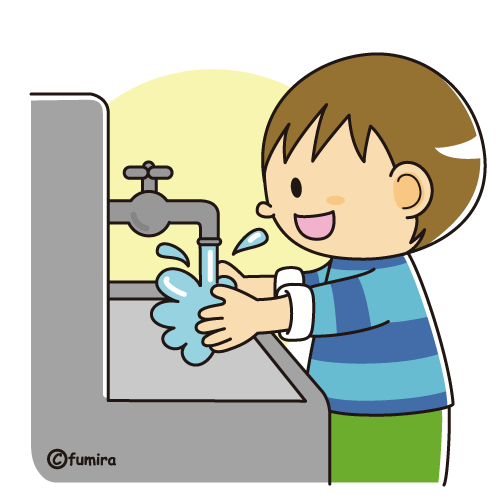 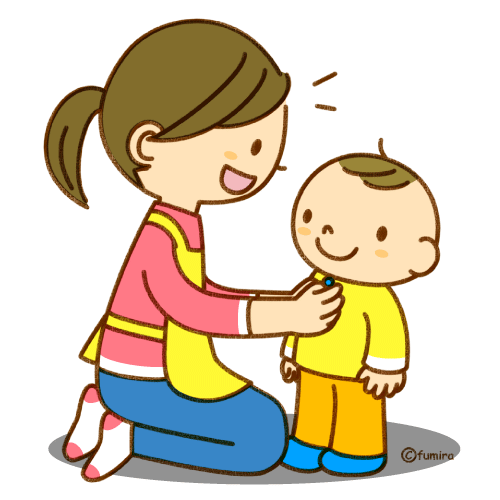 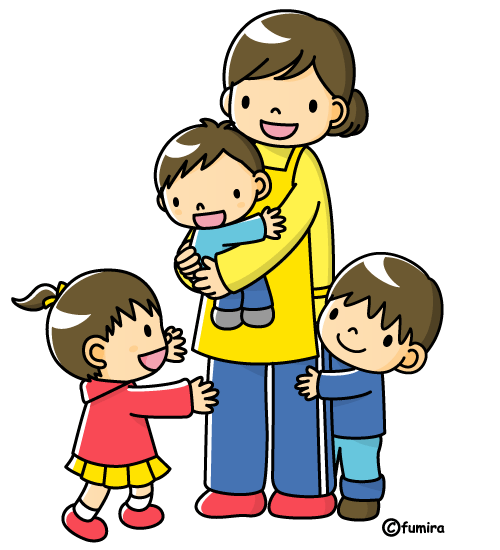 3. Fomentar el interés y preocupación por la naturaleza y el entorno y cultivar la riqueza de sentimientos y la capacidad de pensar en estas cosas.




4. Fomentar, en la vida diaria, el interés y la preocupación por el lenguaje y cultivar el gozo por hablar y escuchar el sentido del lenguaje.
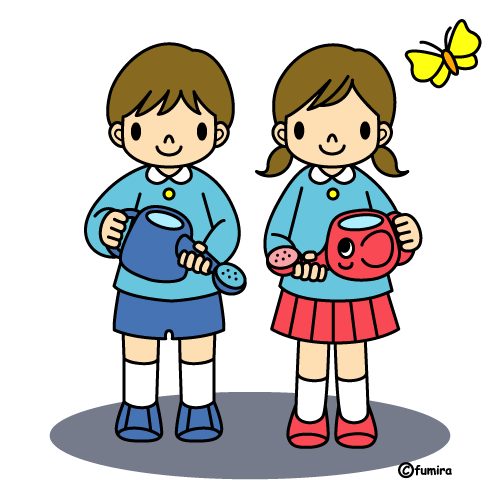 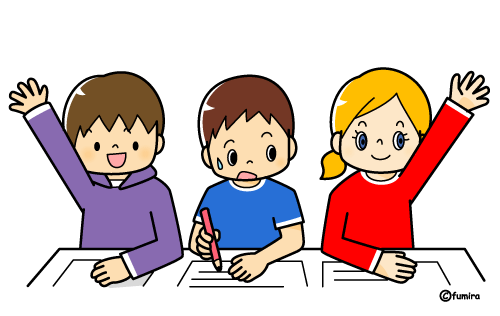 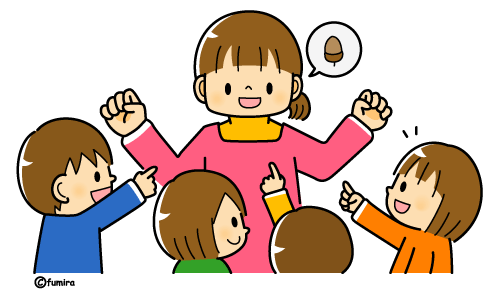 5. Fomentar una riqueza de emociones a través de diversas experiencias y fomentar la creatividad.
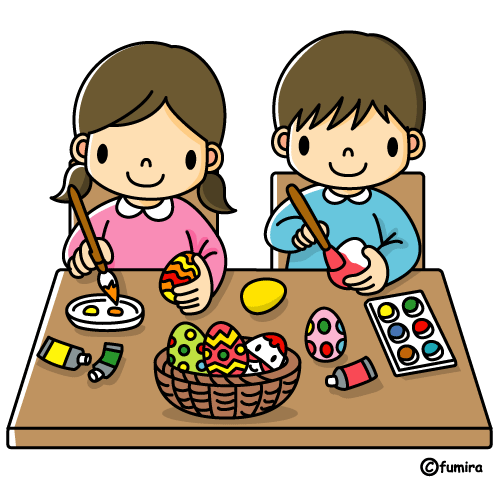 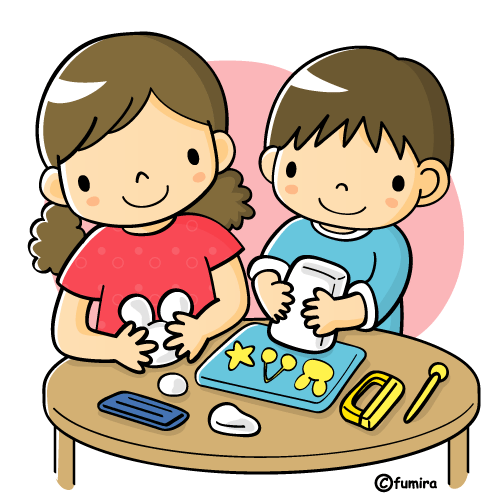